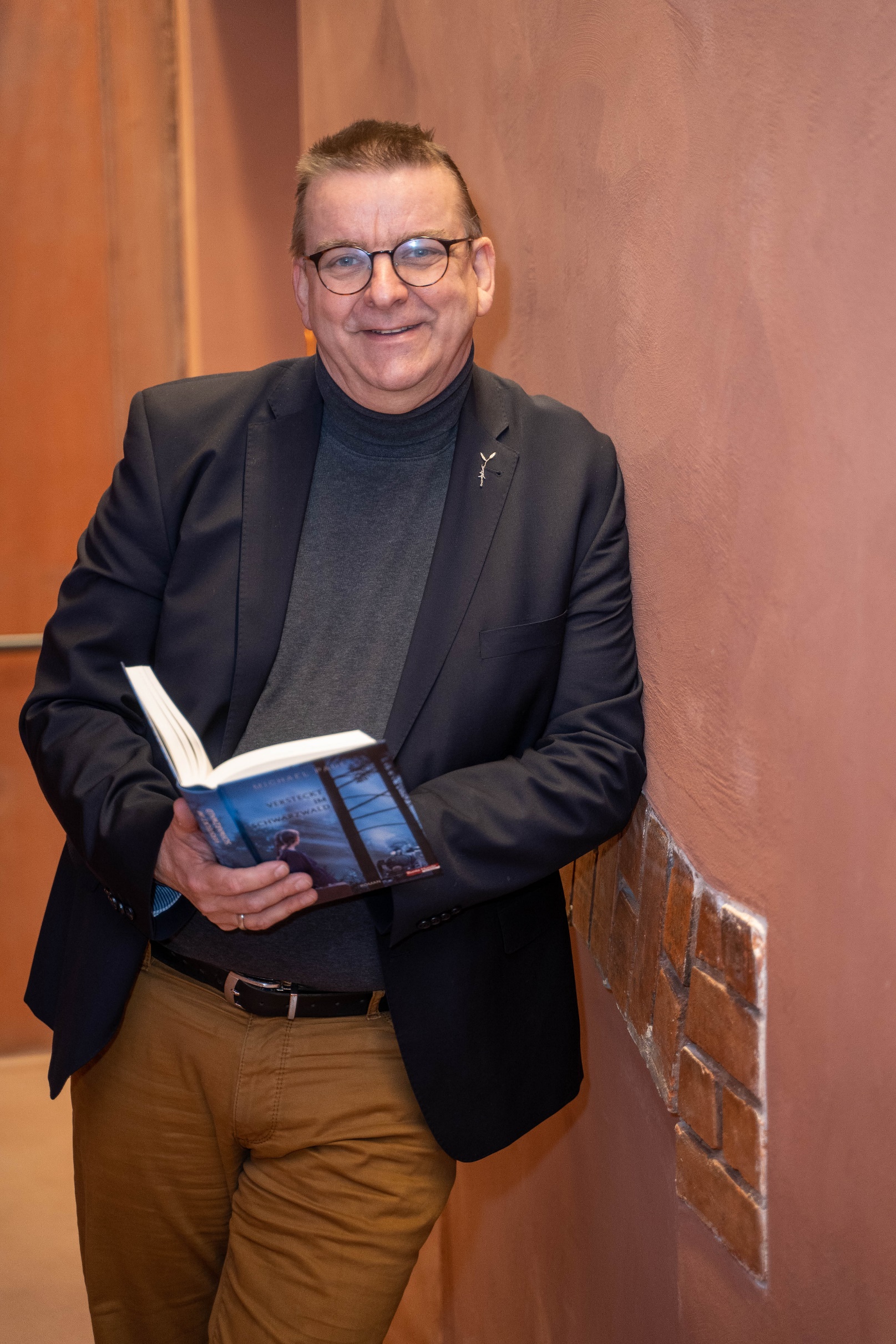 L e s u n g
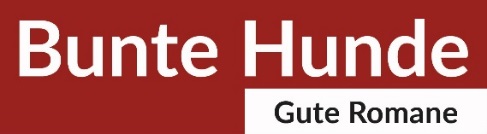 Was damals 
im Schwarzwald
geschah …
Der Lahrer Schriftsteller Michael Paul
liest aus seinem neuen Roman
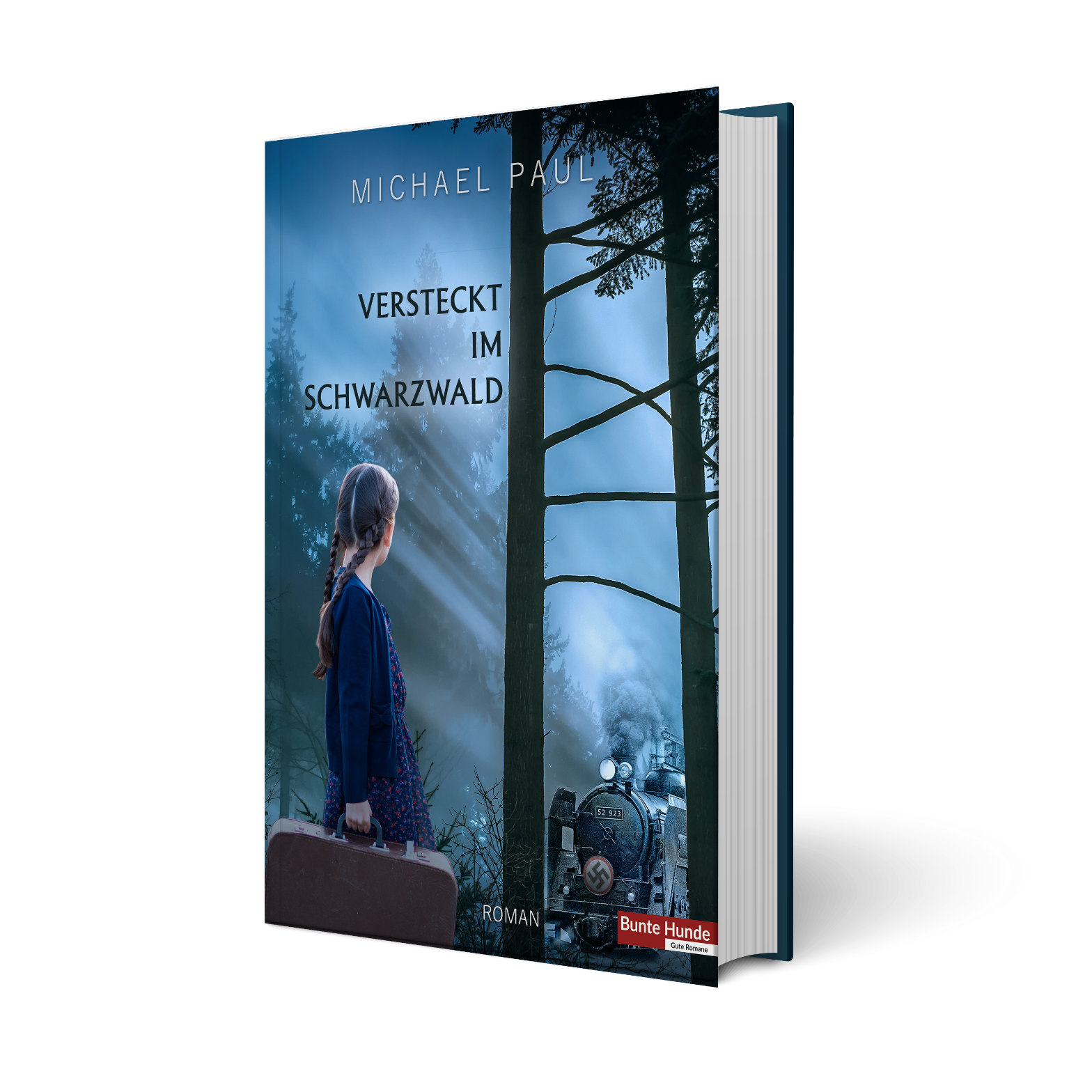 www.michael-paul.eu
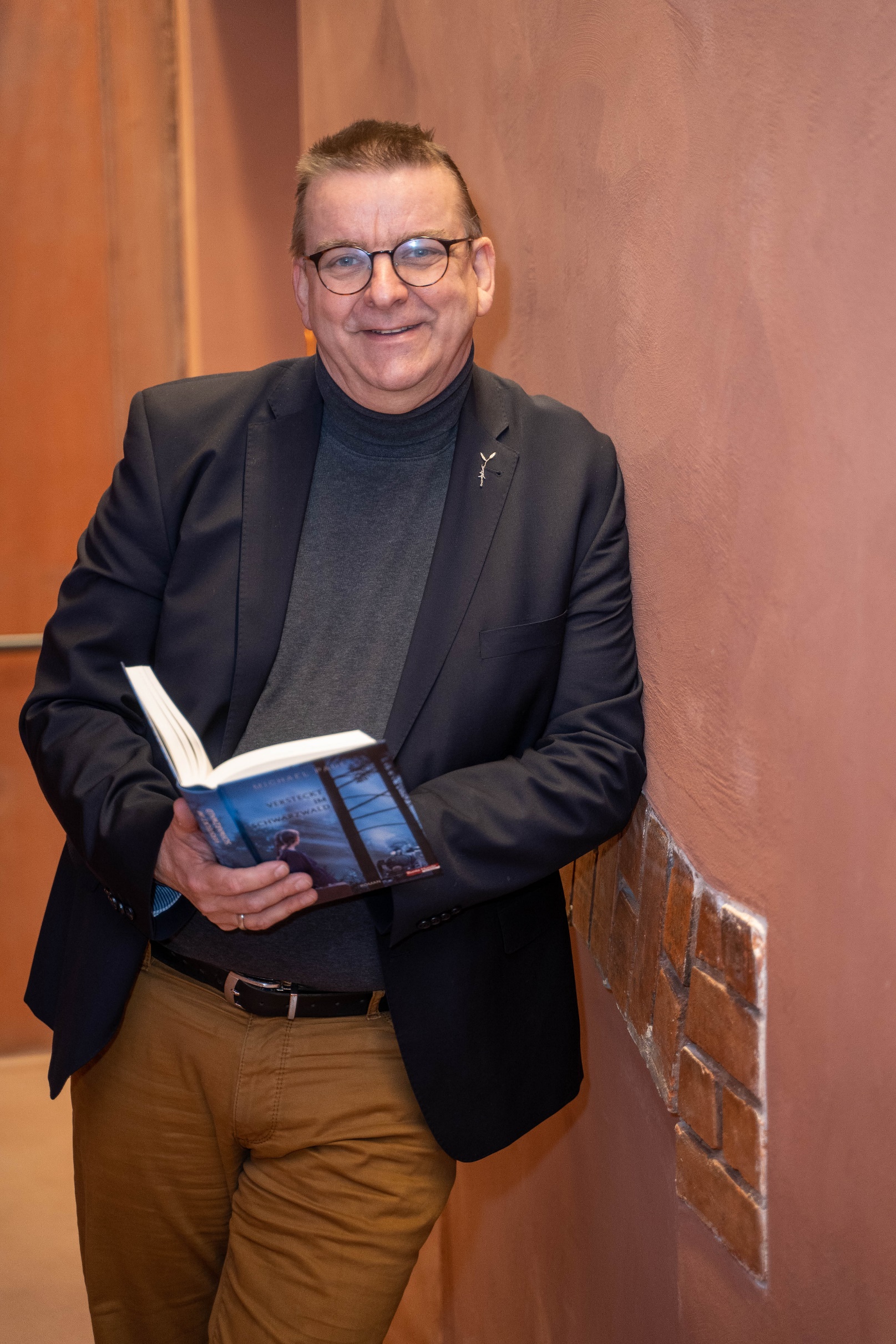 Buchvorstellung
Und Signierstunde
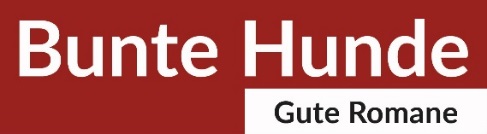 Was damals 
im Schwarzwald
geschah …
Treffen Sie den Lahrer Schriftsteller Michael Paul
hier in der Buchhandlung!
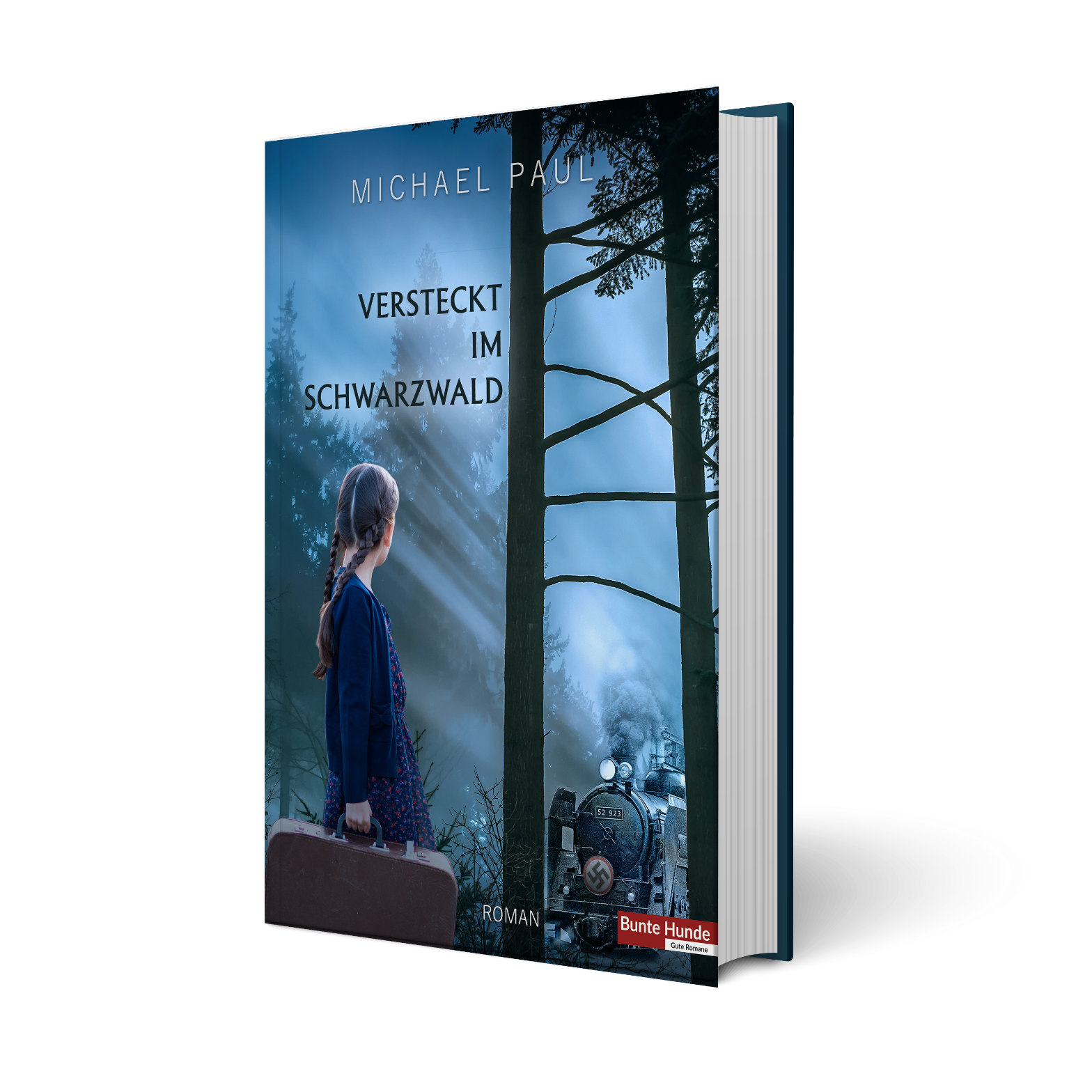 www.michael-paul.eu